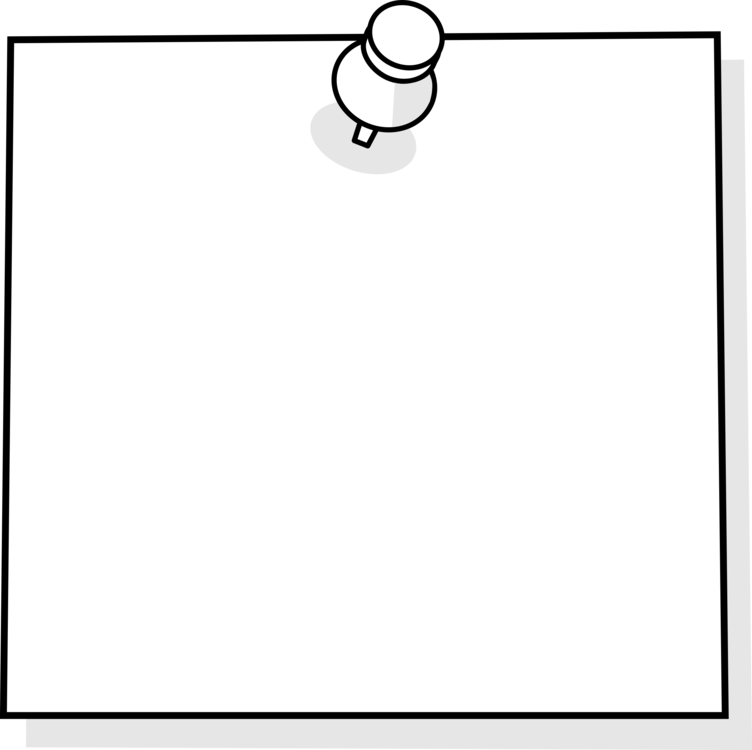 Do Now Task!Components of FitnessRead the definitions of components of fitness on your KNOWLEDGE ORGANISER and answer the questions on your post it note.
Name 1 type of training to improve Cardiovascular endurance 

Provide 2 activities of that can be done as part of a training programme.
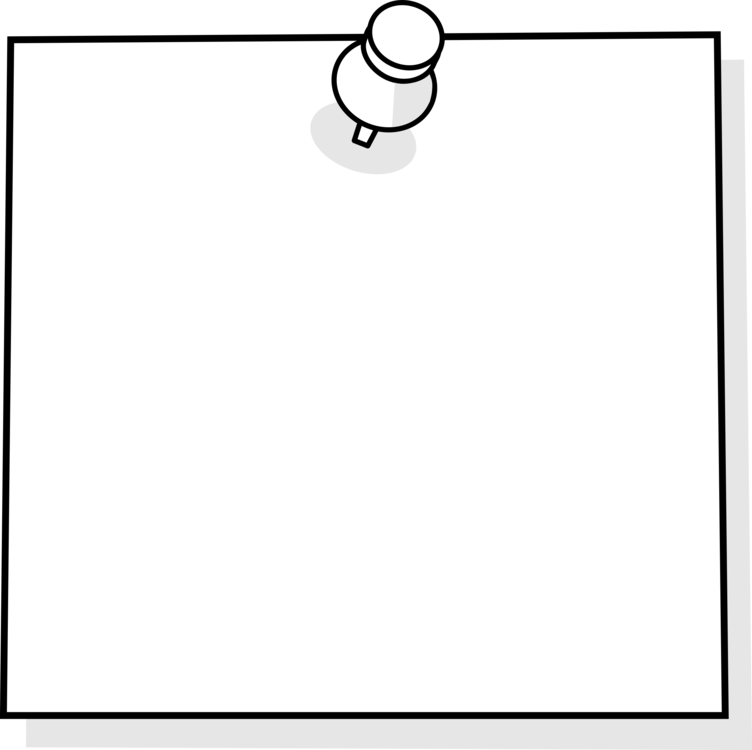 Do Now Task!Components of FitnessRead the definitions of components of fitness on your KNOWLEDGE ORGANISER and answer the questions on your post it note.
Name 1 type of training to improve Cardiovascular endurance 
Continuous, Fartlek, Interval 

Provide 2 activities of that can be done as part of a training programme.
Running for 30 minutes, rowing, cycling.
Read it
Create
Define itTo bring (something) into existence.
Deconstruct it
From the Latin creatus - meaning "to bring into being,"
Example: 
The attacking team looked to create opportunities to outwit their opponents.
Digging deeper – It can mean Build – “The team built a good relationship and had a good team bond”
Link it
Make, Energy, List, Opportunity
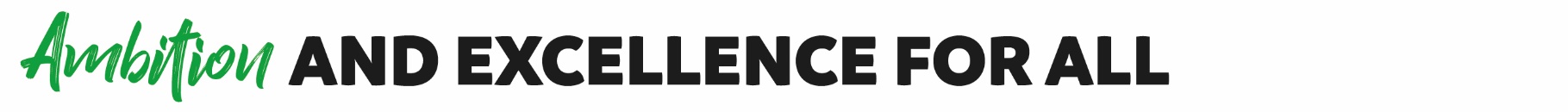 Classwork 				February6-Week training programme
Be able to highlight Strengths and Weaknesses in a person’s strength and fitness 
Design a 6-week training programme which focuses on a person’s weaknesses according to their fitness scores.
Designing a 6-week training programme.
Your 6-week programme will focus on improving the components of fitness that you highlighted in your outline. 

It must follow the FITT principle. Slowly increasing the frequency, intensity, time and type of your training.

It must also follow the principles of training. Specificity, Moderation and Variance

Your training must also take into account adaptability. Can your training adapt and change in case of weather problems or lack of access to facilities.
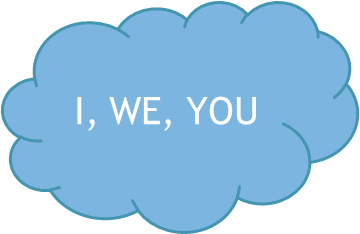 Designing your own 6-week plan.
Designing your 6-week training programme.
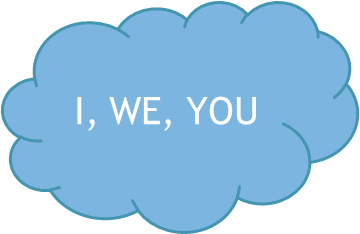 Design your Monday 6-week training sessions following the structure applying the principles of training and FITTA
Computer task.
Complete a full 6-week training programme, including training days and game days. 
Apply the principles of training and FITTA. 
How to create a table: Insert, Table, 7x8.
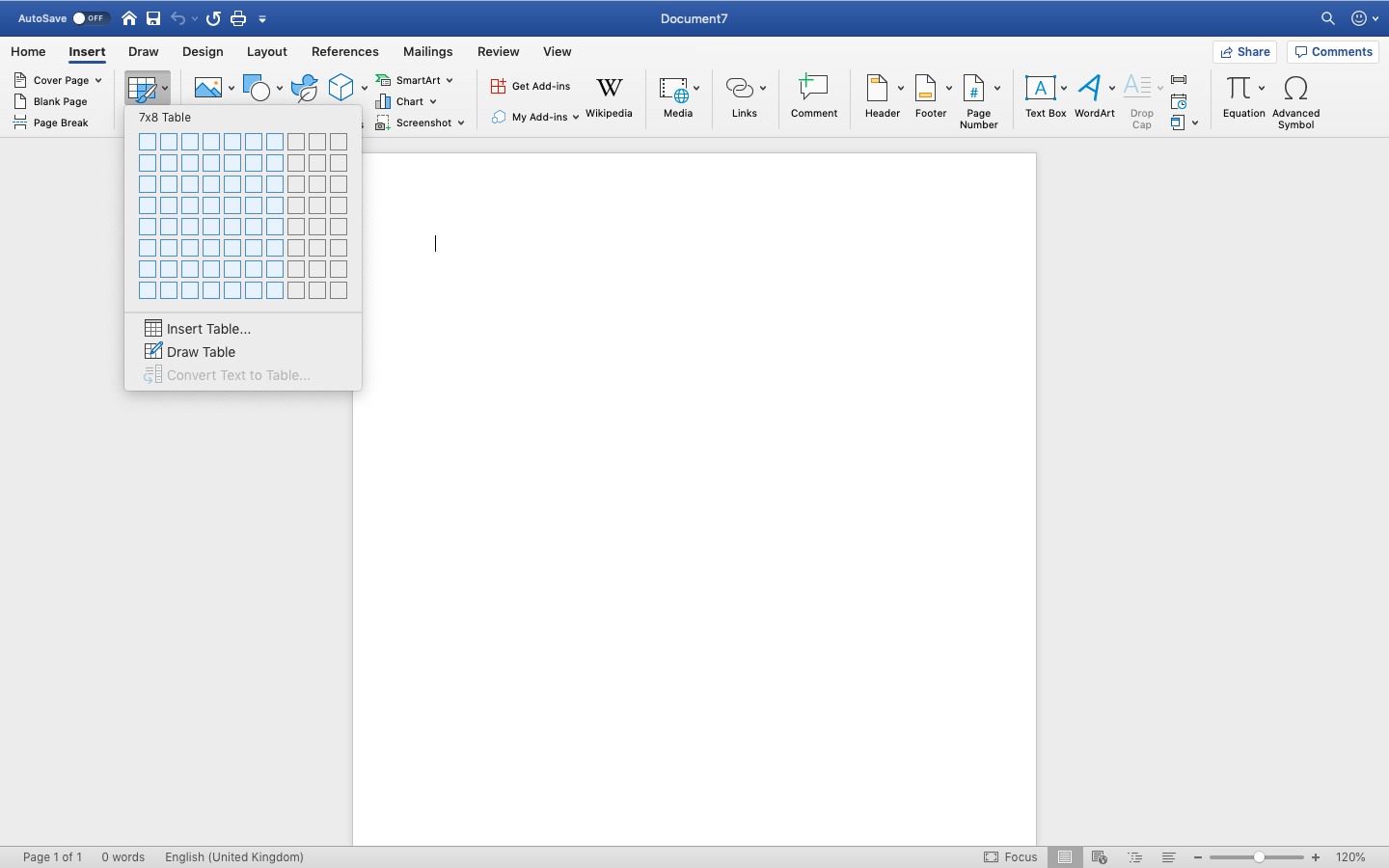